RUH ID: 11393
Læringsark
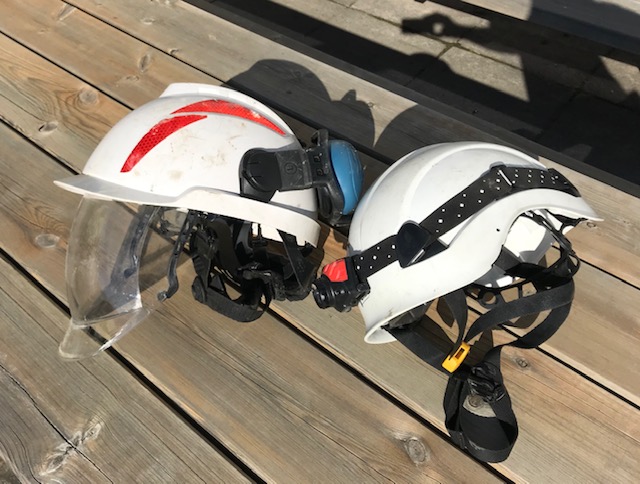